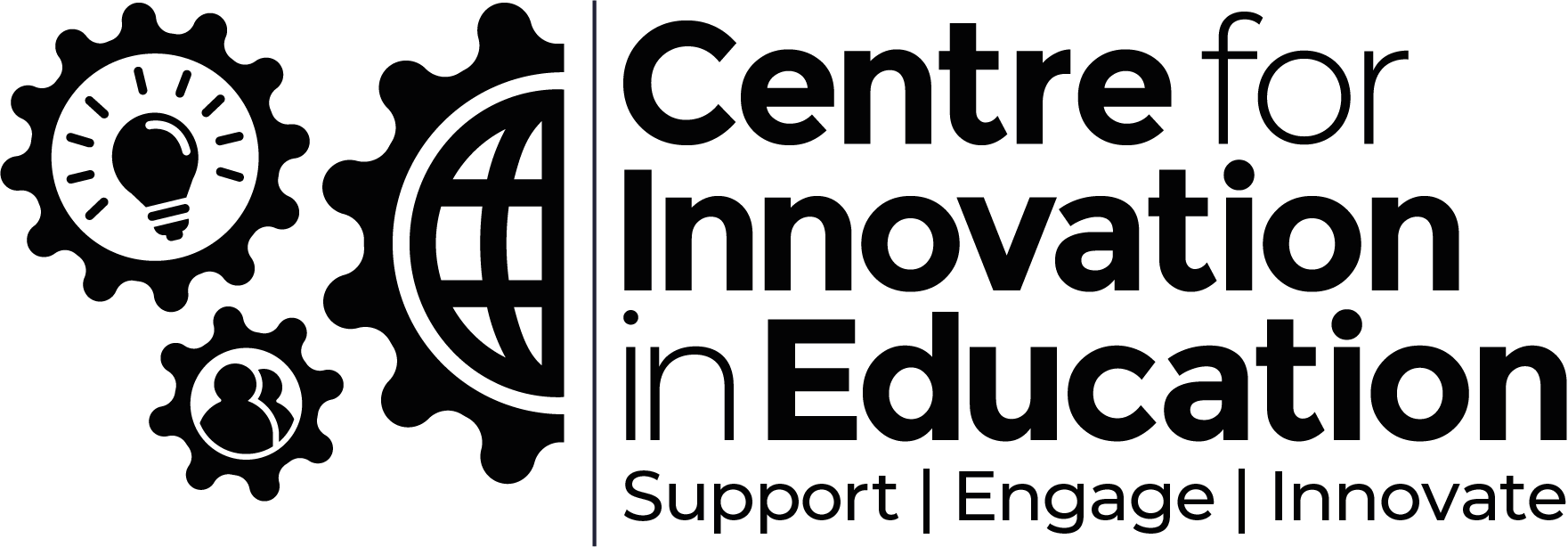 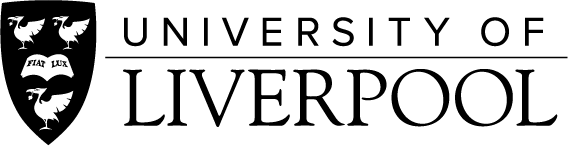 Student support flow chart
Author: Charlie Watkin
Description: 
This is an example of a flow chart that you can include in your own PowerPoints to highlight where students can go for particular types of support. Included is an example of how you may wish to use the flow chart template.
Instructions for Use:
Use the existing student support flow chart, or the template below to indicate where your students can access support.
You can copy and paste the slide into your own presentations and share this with colleagues in your department.
© 2024 by the University of Liverpool, Centre for Innovation in Education.Student support flow chart by Charlie Watkin is made available under a Creative Commons Attribution-NonCommercial 4.0 International License.
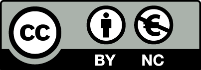 Student support flow chart
I am having problems in lectures
Content
Language
Attendance
I don’t understand the content
Is English your first language?
Is it due to a disability?
Speak to your lecturer
Speak to another tutor or your academic advisor
KnowHow study skills via the library
Contact your lecturer for further support
Contact the English Language Centre for support
Contact the disability coaches
Speak to the Wellbeing team or your academic advisor
Flow chart template
Specimen text
Specimen text
Specimen text
Specimen text
Specimen text
Specimen text
Specimen text
Specimen text
Specimen text
Specimen text
Specimen text
Specimen text
Specimen text
Specimen text
Specimen text
Specimen text